Результаты ГИА 2015-2016 уч. год
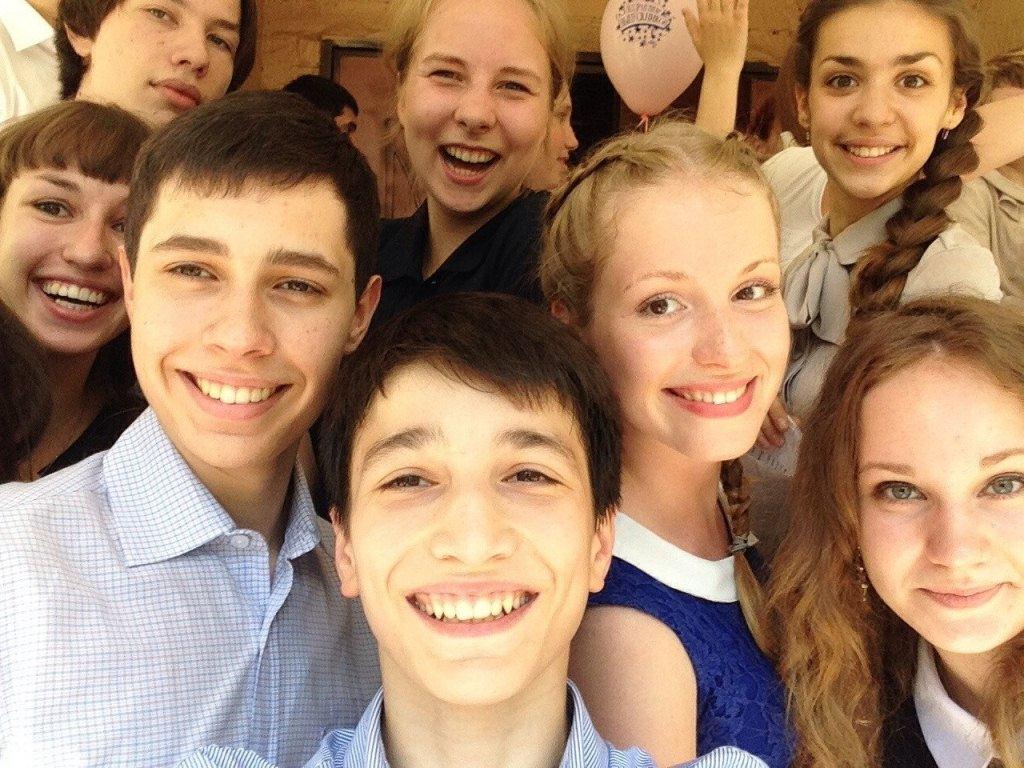 ОБЩАЯ ИНФОРМАЦИЯг. Ярославль
Количество выпускников, получивших аттестаты о среднем общем образовании – 2587 чел.
Со справками закончили школу – 30 чел. (11 класс)
Не допущены к ГИА – 15 чел. (11 класс)
ВЫБОР ЭКЗАМЕНОВ
РУССКИЙ ЯЗЫК
Учитель  Иванова Елена Валерьевна
Математикапрофильный уровень (27 человек)
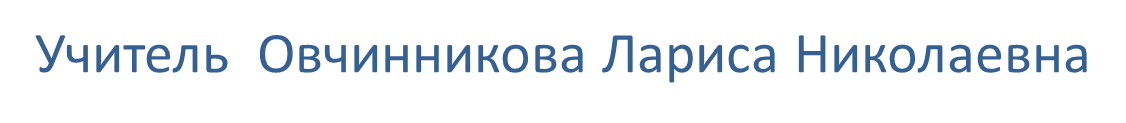 Результаты профильной группы по математике (20 человек)
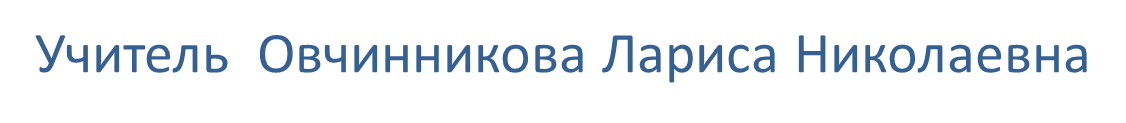 Математика (базов. уровень)28 участников
Учитель  Овчинникова Лариса Николаевна
Результаты ЕГЭ
Результаты ЕГЭ
ГИА-9
Русский язык – Голованова В.Н., Борисова Е.А.
ГИА - 9
Математика – Кусницына А.А., Овчинникова Л.Н.
ВЫСОКИЕ РЕЗУЛЬТАТЫ ГИА -11
Бурова Елена  (русский язык, английский язык - 96 баллов)
Сельская Полина (русский язык  - 98 баллов)
Шарова Марина (русский язык – 96 баллов)
Худякова Анна (английский язык - 95 баллов)
Москвина Анна (английский язык - 94 баллов)
Высокие результаты ГИА-9
Максимальное количество баллов по русскому языку  (39 баллов)
Базанова Анастасия
Залесская Елизавета   
Калягинов Андрей        
Маслова Юлия
Триполитова   Анастасия
Рыбина Ирина
Паутов Василий